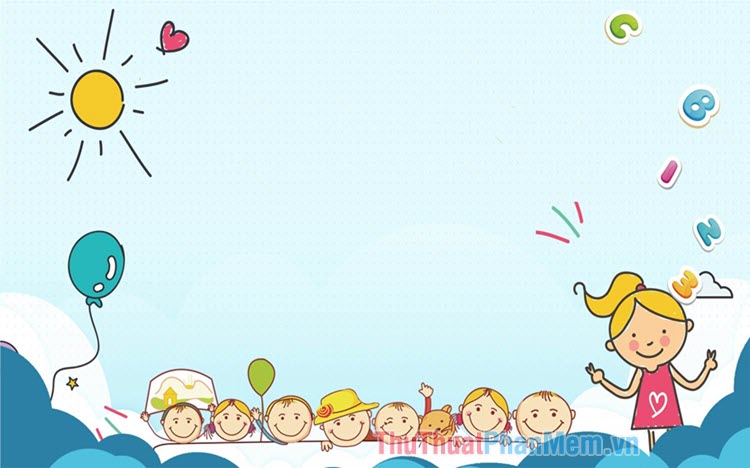 PHÒNG GD & ĐT QUẬN LONG BIÊN
TRƯỜNG MẦM NON HOA SỮA
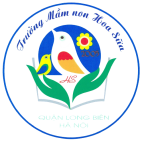 Đồng hành cùng bé
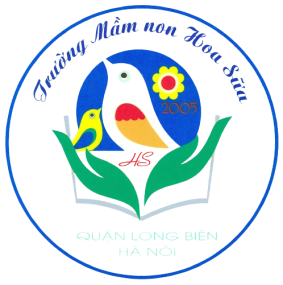 LĨNH VỰC PHÁT TRIỂN NHẬN THỨC


Đề tài: Khám Phá hoa hồng Hoa cúc
Giáo viên: Phan Thanh Luyện
             Lứa tuổi: 3-4 tuổi
Năm học: 2021-2022
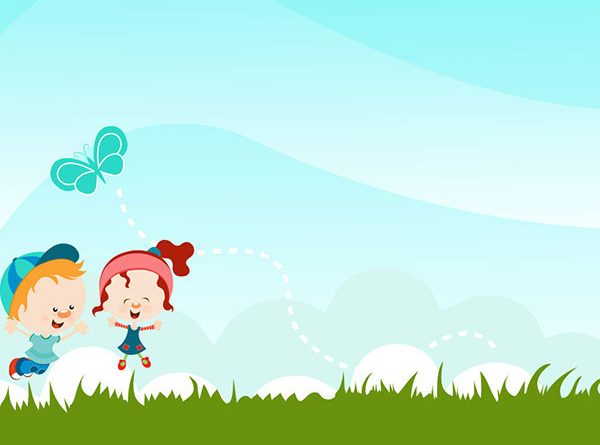 BÀI HÁT MÀU HOA
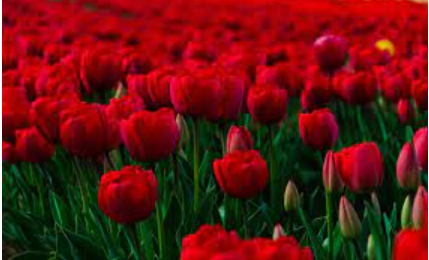 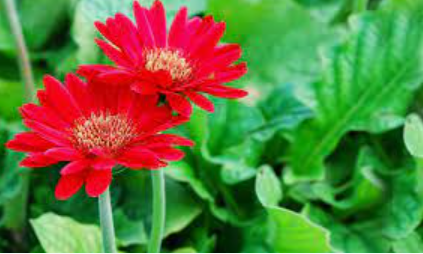 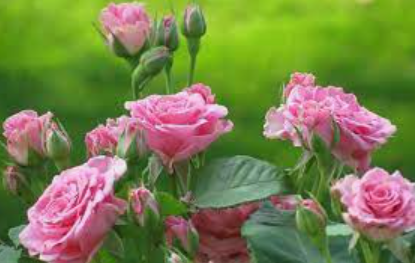 HOA HỒNG
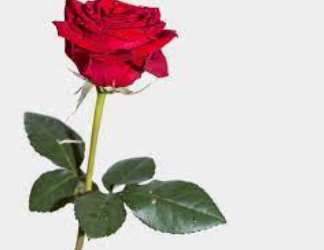 Hoa cúc
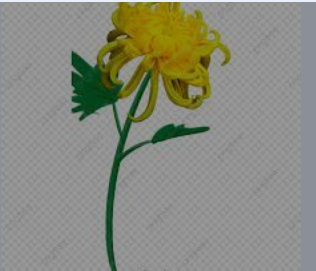 So sánh hoa hồng- hoa cúc
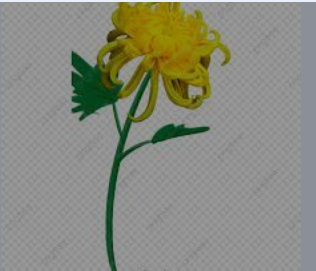 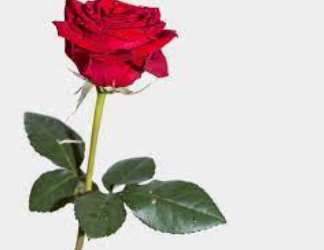